Test 2 Revision
Year 7 FOUNDATION
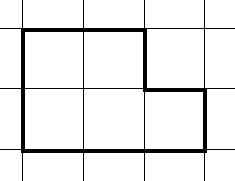 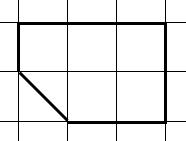 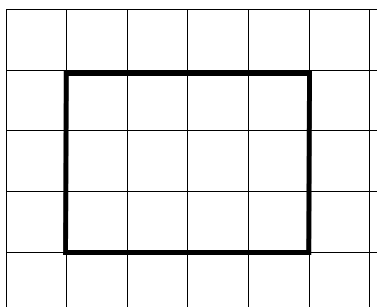 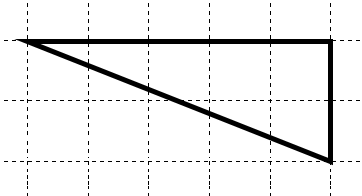 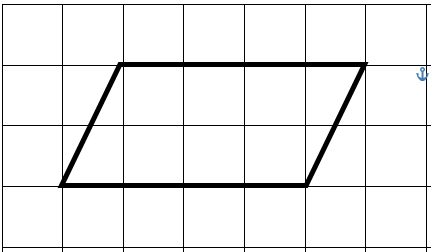 3 cm
Area = 10 cm²
8 cm
5 cm
10 cm
5 cm
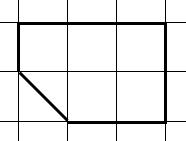 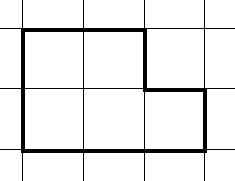 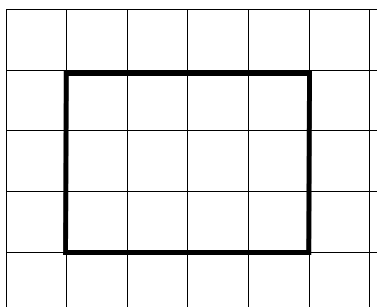 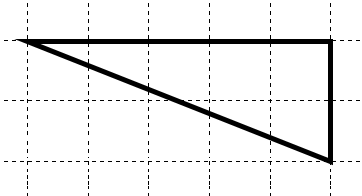 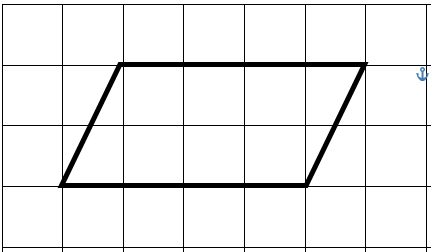 3 cm
Area = 10 cm²
8 cm
5 cm
10 cm
5 cm
4
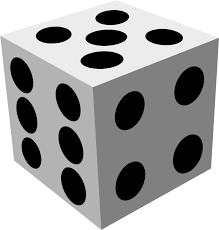 2
2
2
1
4
6
2
D
A
C
B
E
Dog
Cat
0
1
5
2
1
2
4
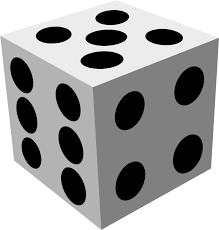 2
2
2
1
4
6
2
D
A
C
B
E
Dog
Cat
0
1
5
2
1
2